The Interplay between Aesthetics and Ethics in Inventing a New Mode of Collective Subjectivity
: Exploring the Role of Time in the Production of Subjectivity through Rafael Lozano-Hemmer's Border Tuner
Introduction
This article analyzes Rafael Lozano-Hemmer’s interactive installation, Border Tuner (2019), with a focus on the participants’ experience of “becoming a people to come.” 
The aesthetic experience of “becoming a people to come” is viewed as an interweaving of aesthetics and ethics, reflected in the participants’ choice of a new mode of existence and their performative expression for social and political issues. 
Furthermore, the role of time is examined as the condition for ontological change and becoming, functioning as a theoretical foundation for the experience of “becoming a people to come” through the production of subjectivity.
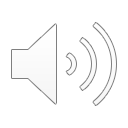 Rafael Lozano-Hemmer’s Interactive Installation, Border Tuner (2019)
Border Tuner is a large-scale, interactive installation designed to connect El Paso, Texas, U.S., and Ciudad Juárez, Chihuahua, Mexico, divided by a steel border wall. 
The installation comprises 18 powerful searchlights placed at six stations on each side of the U.S.- Mexican border.
Each station features a microphone, a speaker, and a large dial, and as a participant turns the dial, three nearby searchlights create a beam of light that follows the dial’s movement, automatically scanning the horizon. 
When the two light beams intersect in the sky, a two-way audio channel is activated, enabling communication between the participants.
The intensity of the light beams varies with the tones of the participants’ voices, creating a visual effect reminiscent of Morse code.
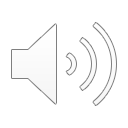 The Analysis of the Aesthetic Experience of Border Tuner
The sense of heautonomy occurs in a discrepancy between the tone of participants’ voices and the visual display of the searchlights. 
The sound of the voices reaches a “pure speech act,” a collective utterance that concurrently expresses the impossibility of living under domination and constitutes an act of resistance, thus functioning as the pre-figuration of the people who are missing. 
This collective assemblage of enunciation aims to capture the potential of the participants’ statements to influence and structure social-political realities. 
As such, there is an inherent and immediate politics expressed through the voices that perform such an ordering function.
In this manner, the collective enunciation does not rely on the representation of the people. Instead, it is built on an idea or image created through a people who affirm their becoming of the collective. 
Border Tuner serves as a platform that produces the collective utterance, addressing  a people who do not yet exist and urging them toward becoming, “becoming a  people yet to come.”
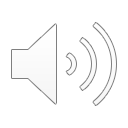 The Role of Time in the Production of Subjectivity
In ancient philosophy, time is subordinate to movement, considered as a measure of change or motion through intervals or numbers.
Deleuze, drawing inspiration from Kant’s concept of time as the pure form of inner intuition, inverts the relationship between time and movement. 
In his framework, movement becomes subordinate to time, which conditions it. 
“The time is out of joint.”
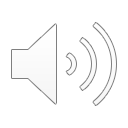 The Empty and Pure Form of Time
Time takes on an autonomous form—it serves as the Form governing everything that moves and changes, while itself remaining an immutable, unchanging Form. 
Time is not the interior in us; rather, it is the interiority in which we are, in which we move, live, and change.
Characterized as the immutable form of change and movement, time presents itself as the empty and pure form.
The temporality of the empty and pure form of time follows an ordinal order, in contrast to a cardinal order followed in chronological time. 
The structure of the ordinal order of time consists of the “before” (the pure past), the  “caesura” (the living present), and the “after” (the future).
Past ← ← Instant → →  Future             Past → → Extended Present ← ← Future
      (The Pure and Empty Form of Time)                             (Empirical Time)
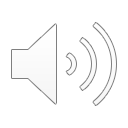 Time as the Form of Determiniability
For Kant, Descartes’ project of using the thinking “I” to determine the existence of the self is incomplete without considering time, the a priori form of our inner sense, in the process of self-cognition.
Deleuze characterizes the thinking “I” as the “determining I,” which functions as an act of instantaneous determination, the self as the “determinable self”, which exists in a state of undetermined existence, and time as the form of determinability. 
 In Deleuze’s reading of Kant, the “determining I” regulates the existence of the “determinable self” within time. 
Central to this discussion is the idea that my relationship to myself is fractured or split by the form of time since I only experience myself within time, rather than experiencing a direct relation to myself, akin to the immediacy found in the Descartian Cogito. 
I am an Other. 
Deleuze’s exploration of time as the form of determinability aims to dismantle the illusion of a self-identical subject with the spontaneity of consciousness prevalent in representational philosophy. 
Instead, Deleuze proposes the subject who enters into continuous becoming through temporality, because the subject is related to time itself, which is unlimited.
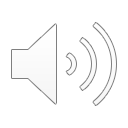 Time as the Form of Auto-Affection
According to Deleuze, if the “I” determined our existence as a passive self that changes over time, then time is the formal relation through which the mind affects itself, or the way we are intrinsically affected by ourselves.
Time can thus be defined as the Affect of the self by itself, or at least as the formal possibility of being affected by oneself. 
In this sense, time as the form of auto-affection becomes the essential structure of subjectivity. 
Subjectivity is never ours, but it is time.
There is no subject, but a production of subjectivity; subjectivity has to be produced when its time arrives, precisely because there is no subject. 
There is no singular or self-identified subject because we think, exist, and live in time; thus, subjectivity is characterized by becoming, changing, deterritorialization, and the repetition of difference.
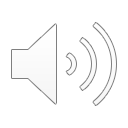 The Interplay between Aesthetics and Ethics
Morality
Ethics
Morality involves a set of constraining rules, like a moral code, which judges actions and intentions through transcendent values­, classifying them as either good or evil.
Ethics encompasses a set of “facilitative rules” that evaluate our actions, words, and thoughts in accordance with an immanent mode of existence. 
In essence, our way of being or style of life is directly connected to the types of beliefs, feelings, and thoughts we cultivate. 
A mode of being should be evaluated based on the intensity of its power or its tendency of life, which is necessarily actualized at every instance.
The Interplay between Aesthetics and Ethics
The aesthetic experience of “becoming a people to come” carries ethical implications. It entails the emergence of a new collective subjectivity, facilitated by encouraging the participants to share expressions and values.
The formation of a novel subjectivity is exercised in a process of the re-singularization of an individual’s existence. This is to produce one’s existential difference from oneself in the empty and pure form of time.  
Considering the production of creative and processual subjectivity, the temporal aspect of the notion “to come” is anchored not in the present, but in the actual, the untimely, or the conditions for the production of the New. In this vein, the formation of subjectivity presents the emergence of what Foucault referred to as the “Actual.” 
Ultimately, the experience of “becoming a people yet to come” epitomizes the intricate weaving of aesthetic expression, ethical conduct, and political involvement.
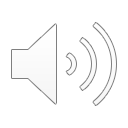 Conclusion
In Border Tuner, the experience of “becoming a people to come” emerges as a new mode of existence. This is produced through the participants’ capacity to affect and to be affected, creating heterogeneous blocs of sensation, percept and affect. 

The participants’ practice of expressing a collective enunciation, enhanced by each individual’s power of acting, intersects with ethics concerning values and action. 

In the dynamic interplay between aesthetics and ethics, art inserts itself into life, enriching perspectives and opening new possibilities for it.
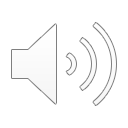